NEXT SESSION WILL BE STARTING SHORTLY
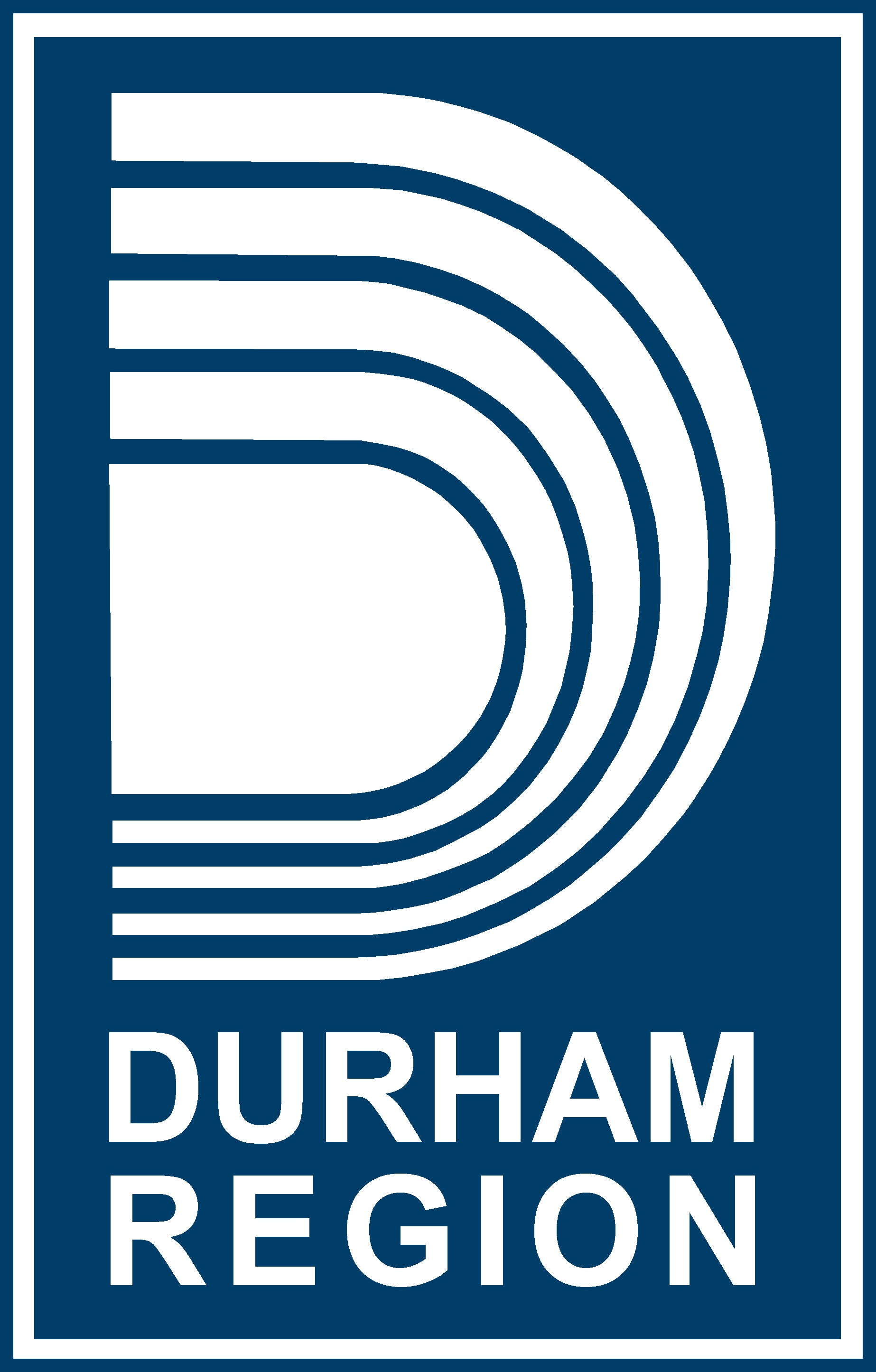 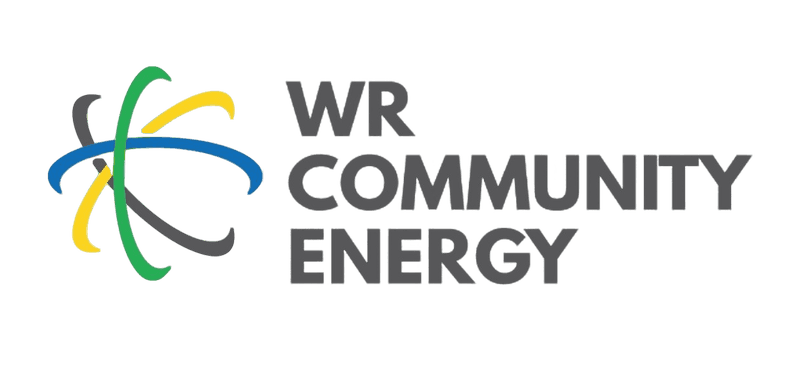 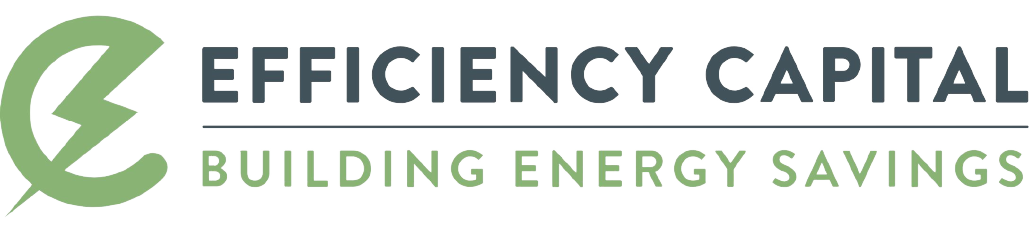 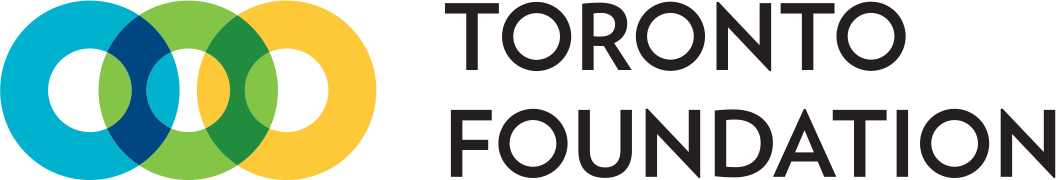 IMPLEMENTATIONSPEAKER: Marcia O’Connor, AM FM Consulting Group
NEXT UP
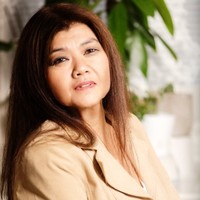 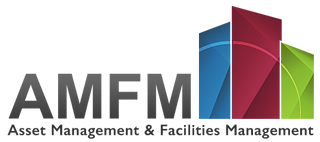 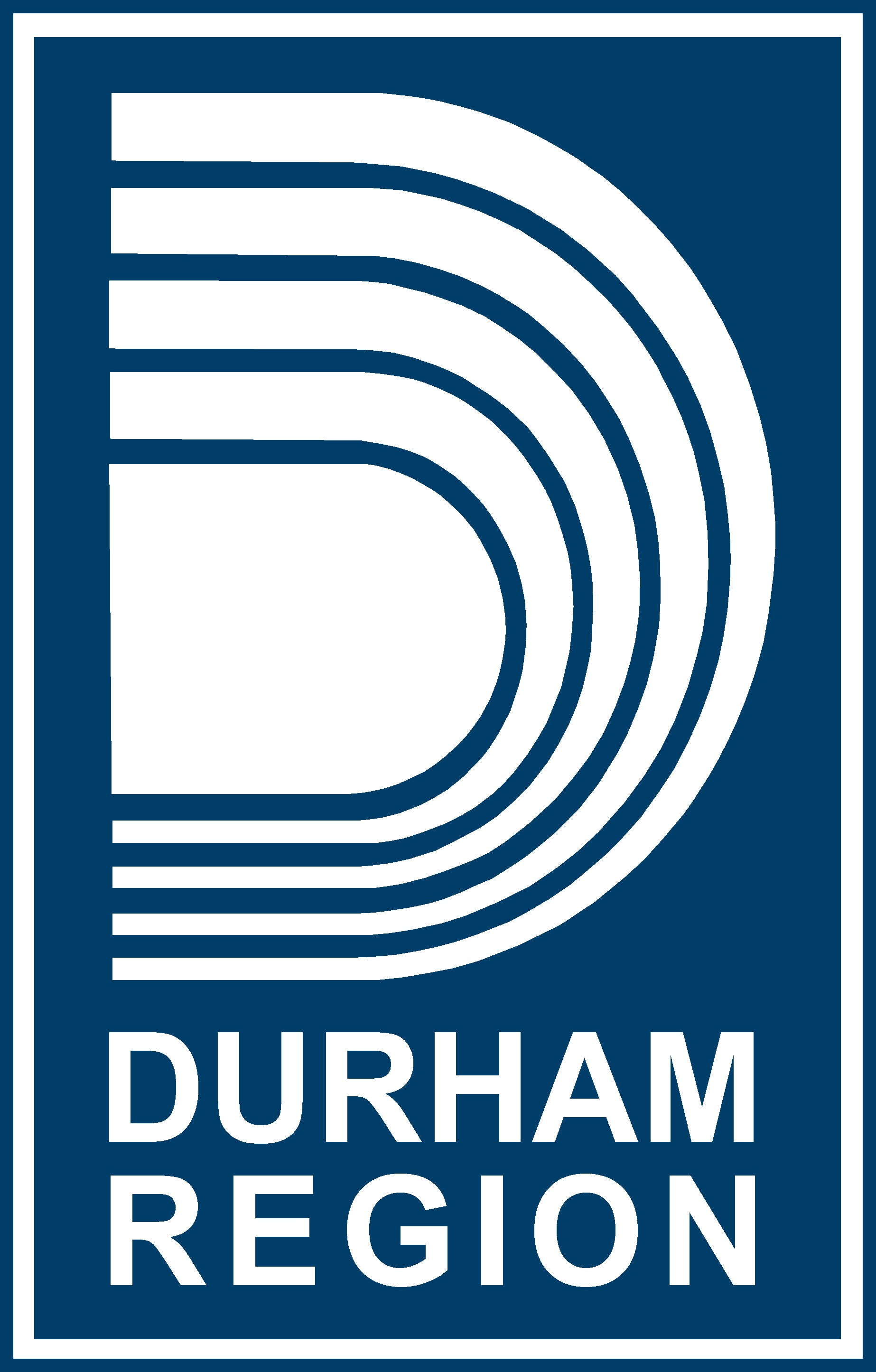 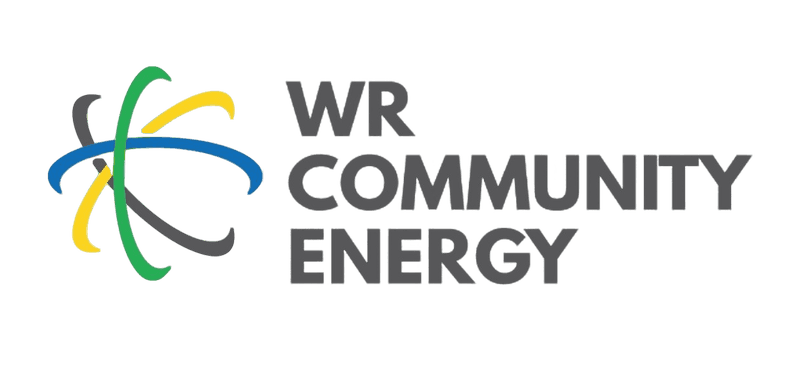 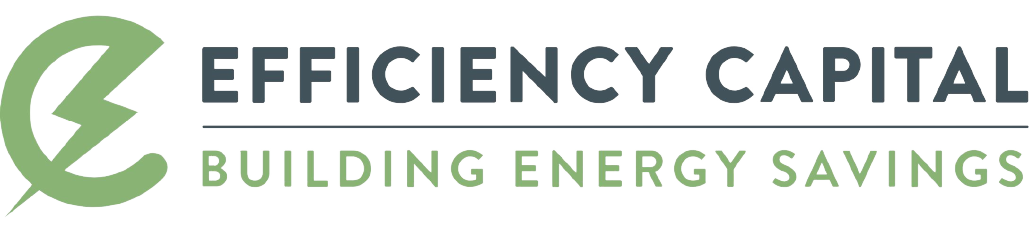 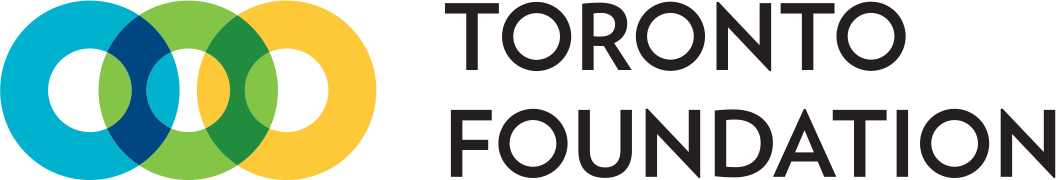 IMPLEMENTATION STRATEGY
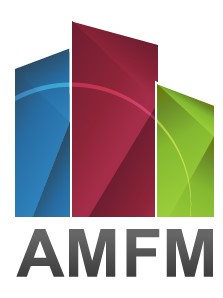 Marcia O’Connor
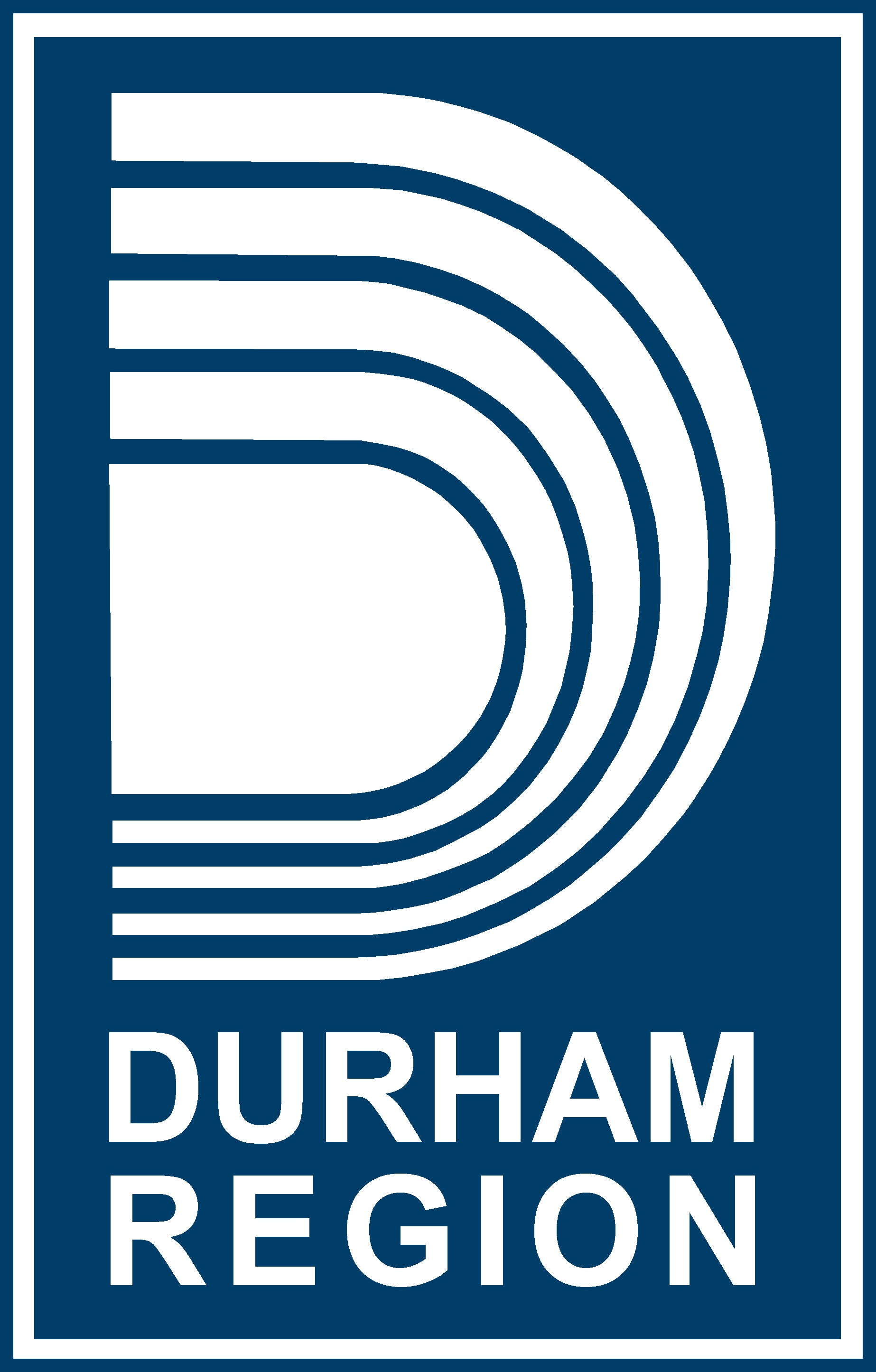 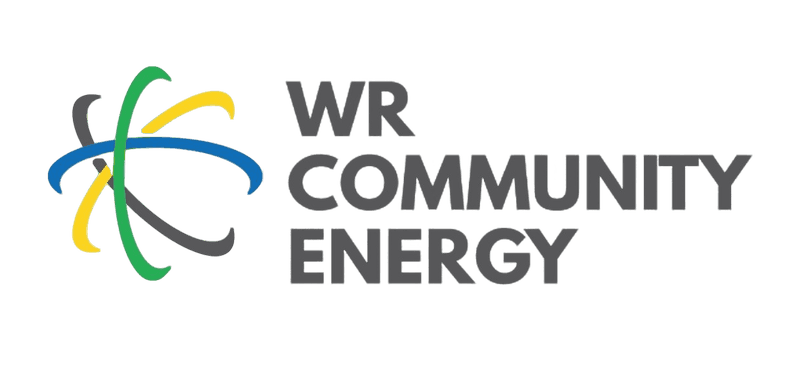 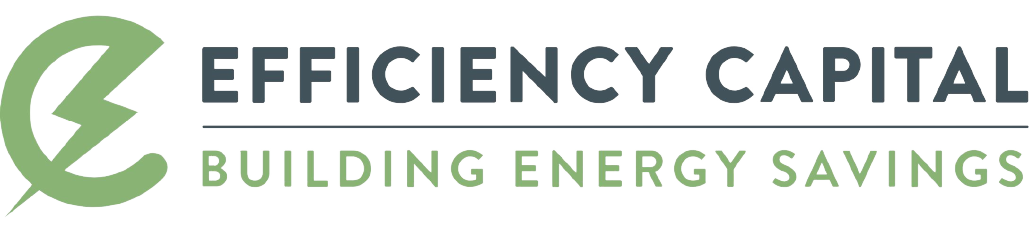 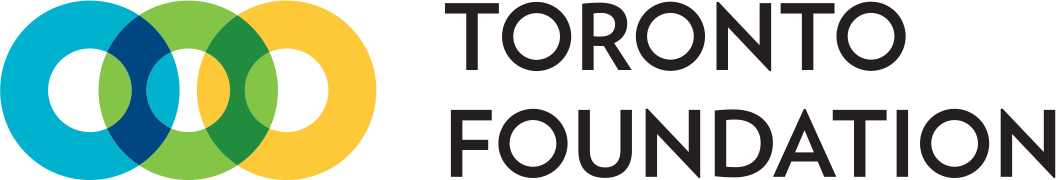 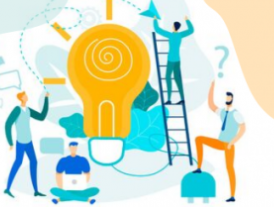 OVERVIEW
Engagement
 Change Management
Internal Communication
How Can You Reduce Use and Costs? 
Training staff and residents
1
2
3
4
5
Engagement
Strategies to build community support
Participation for better outcomes
Staff role
Community building
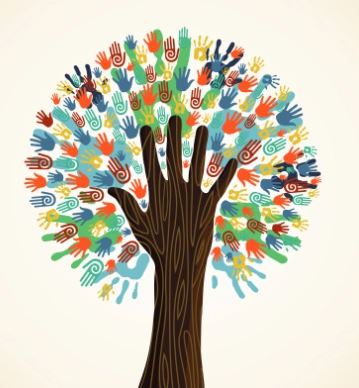 Strategies to build community support
Town Hall to discuss the energy plan
Discuss the upcoming energy retrofit changes
Benefits of the new changes
Formation of a task group 
Show examples of successful projects in the sector
Proven benefits, trends and results
Facts and Evidence to prove strategies will work
Set timeframes – short term, medium term, long term
Discuss energy strategies for the betterment of the community; Reduce your building’s carbon footprint to mitigate climate change. 
Be ready to start the implement phase
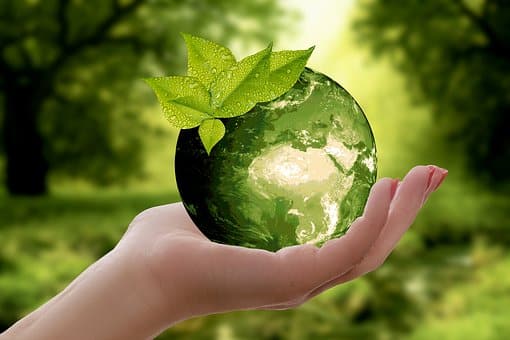 For the betterment of the  community
Participation for better 
outcomes
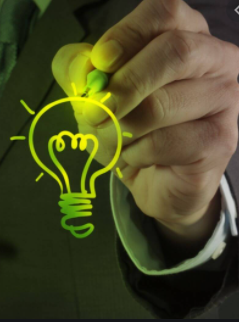 Invite your residents to be part of the plan.

Demonstrate how residents benefit from the energy initiatives e.g  reduction in utility costs in the future
Advocate change within your complex
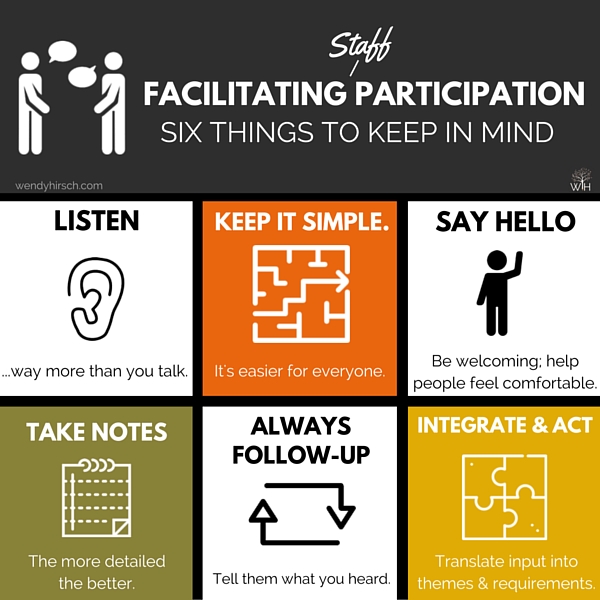 Staff Role
Develop the cost baseline
Develop the verification plan
Develop a communication and marketing plan
Develop flyers or social media feeds to provide status updates
Implement the Plan
Monitor the  Plan
Develop the plan
Follow up, follow up, follow up
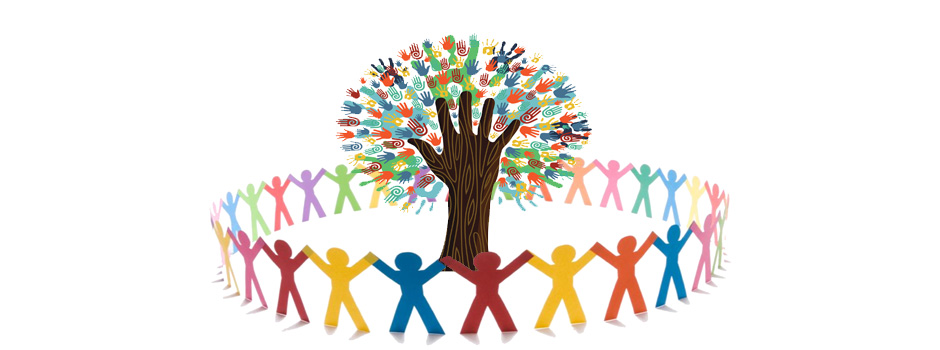 Community Building
Share good news stories within the community
Regular resident meetings
Continuous update with local representatives e.g. Trustees, MPP, MPs, City, Your Board of Director, CMHC
Participation in communication efforts and training
Change Management and Internal Communication
Value Residents
Change Management
Internal Communications
[Speaker Notes: Continuous communication]
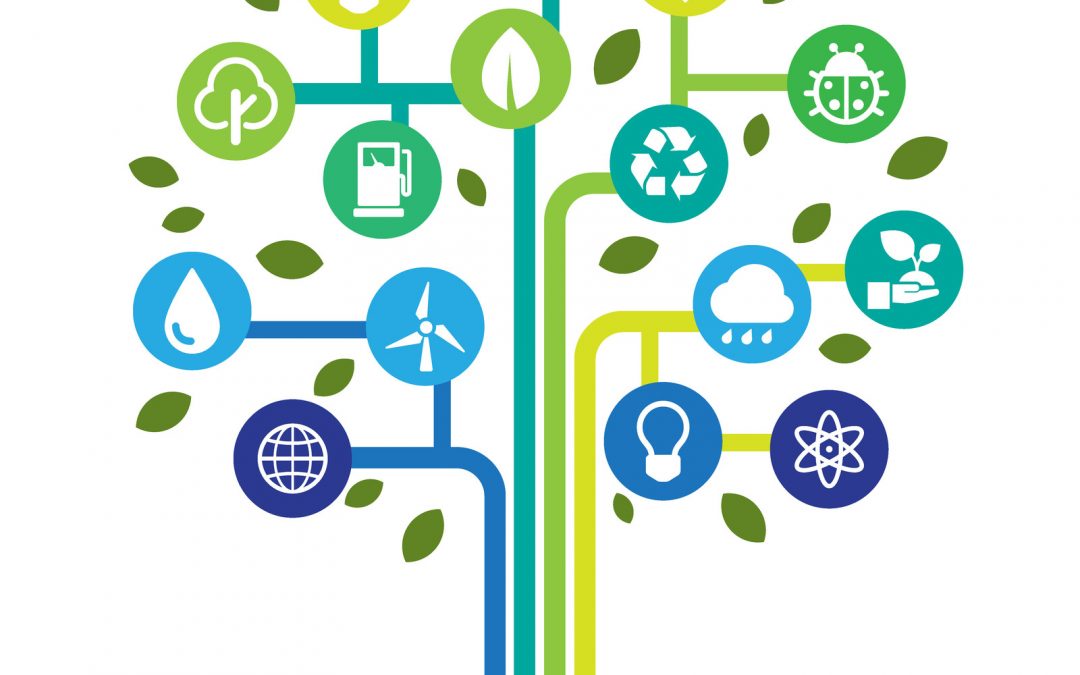 Value to Property Owners
Reduced Utility Bills
Reduced Maintenance Costs
Reduced Turnover
Increased Property Values
Reduced Insurance premiums
Avoided pre-mature Capital repair/ replacements
Change Management
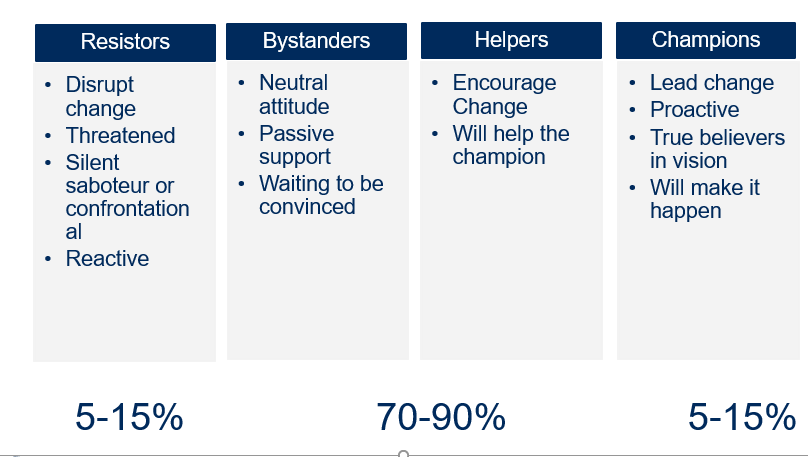 OPTION 01
OPTION 02
Great ideas and strategies
Change doesn’t happen instantly
Important to deal with reactions or misunderstandings of the change
OPTION 04
Common Reason Why             People Resist Change
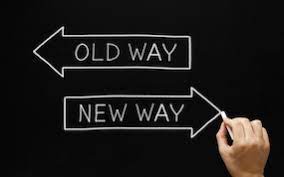 A misunderstanding of the change and its implications
A believe that the change does not make sense
A low tolerance for change
Communication breaks down
Participative management structure missing 
Lack of follow through & reinforcement
Helping Through the Change
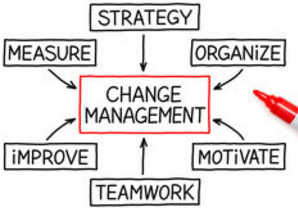 Be clear about the reasons for change
Identify key factors driving the decision  
Educate everyone who will be directly and indirectly affected by change
Obtain buy-in
Build in short term wins
Managing Resistance
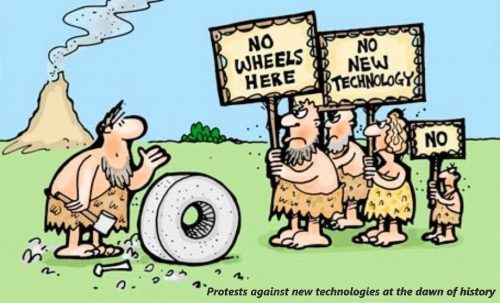 Engage the community, residents and/or staff during analysis process via design charrettes and meetings
Thoroughly research installed technology and get user testimonials
Test improvements among certain groups before full rollout
Keep ongoing communication
[Speaker Notes: Mistrust and Lack Of Confidence
Emotional Responses
Fear Of Failure
Poor Communication
Unrealistic Timelines]
Internal Communication
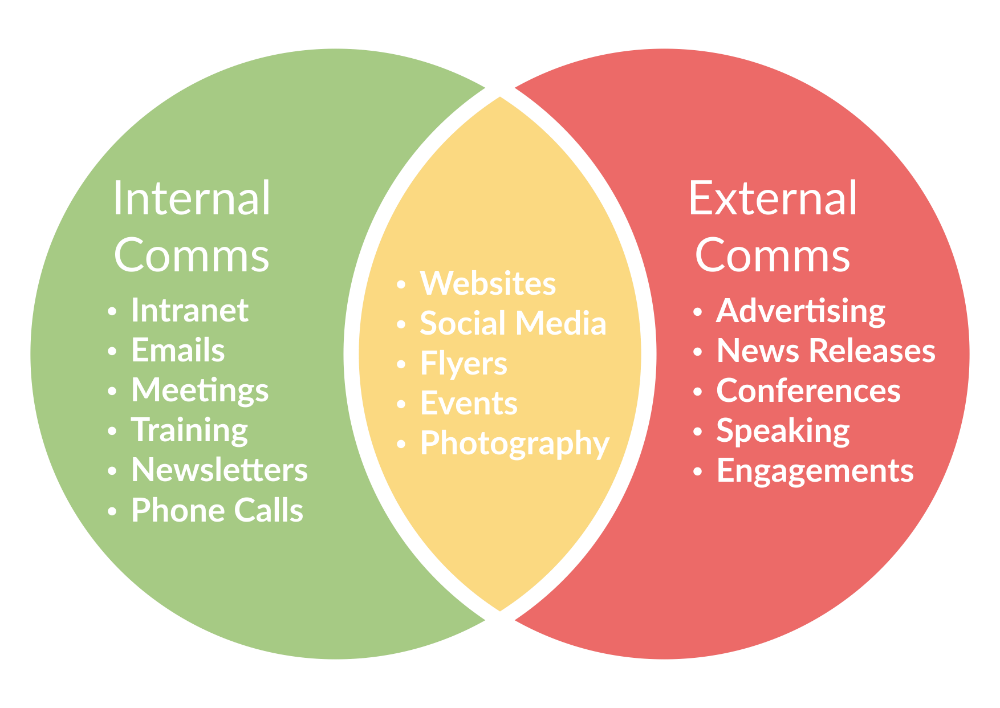 Create on-going communication channels to keep people informed about the change process; transition newsletter, bulletin board, intranet chat room, town meetings   
Encourage questions, clarity and feedback
Focus on your key message
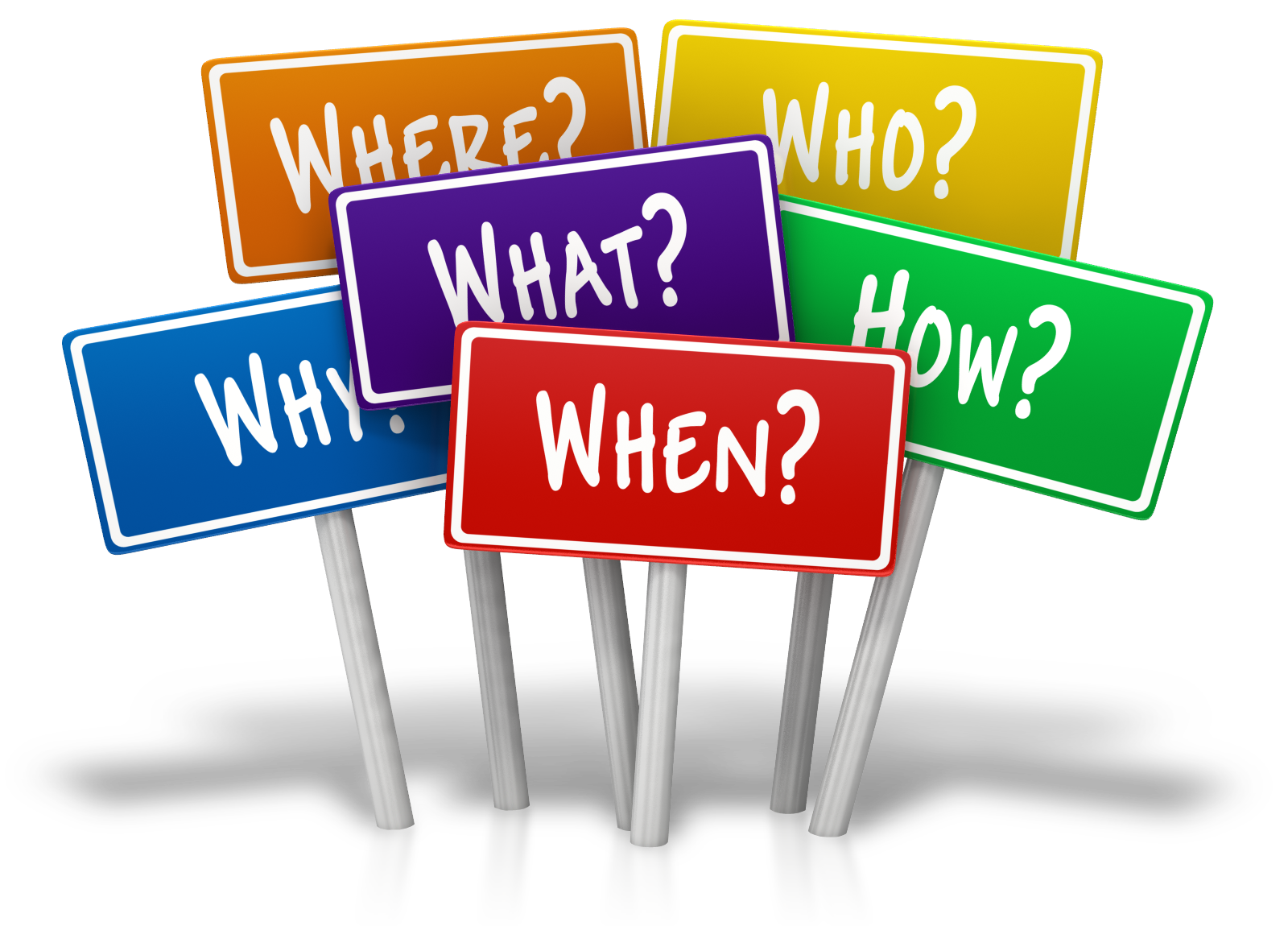 Who needs to be informed?
What do they need to know?
Where will they receive the information?
When do they require information?
Why do they need information?
What value does the information provide?
.
[Speaker Notes: Monitor
Keep informed
Keep satisﬁed
 Managing closely]
How Can You Reduce Use and Costs?
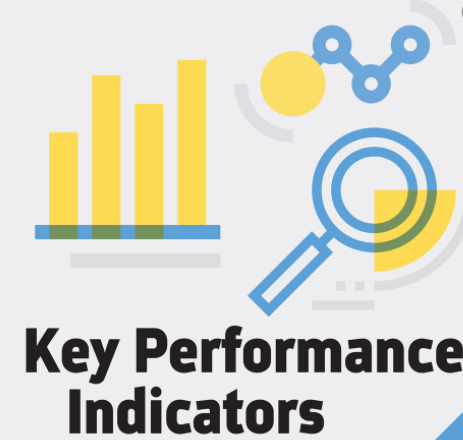 From the residents perspective ---surveys are good idea
Testimonials from residents
Examples of improved health, comfort, and safety e.g. indoor environmental quality, sustainable efforts e.g. reduction in carbon emissions
Tracking, monitor results
Simple Key Performance Indicators
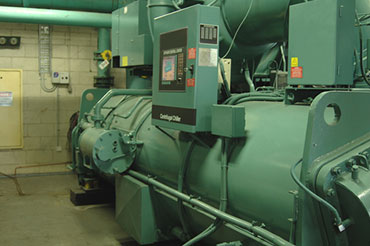 Maintenance Practices
Ensure preventative maintenance routines are documented
Secure reliable contractor to complete maintenance routines are followed according to manufacturer’s specifications
Better care of the bigger ticket items have a better chance of being operational longer.
Train your maintenance team about the new upgrades
Create measurements & verification plan
Communications
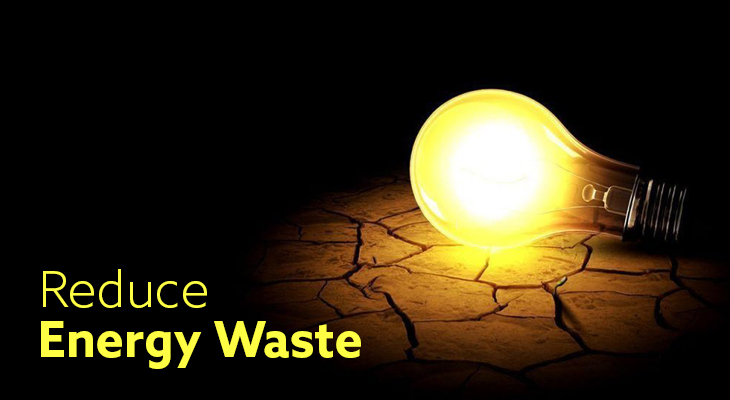 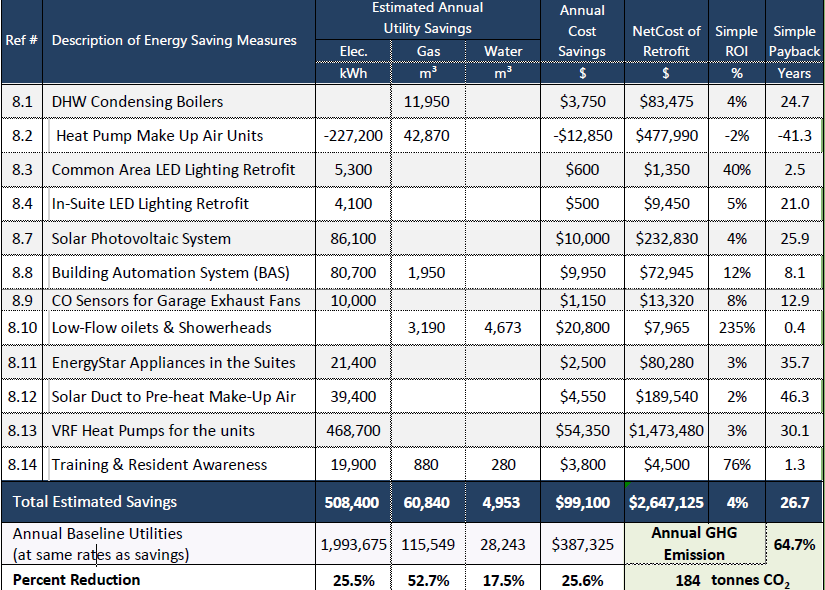 Accounting practices for utility savings
Establish Base lines
Monthly Utility bills
Track usage, cost, payback period and savings
Saving Summaries
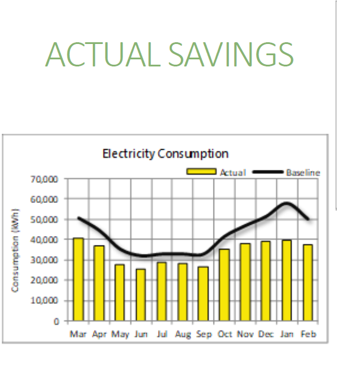 Training Staff & Residents
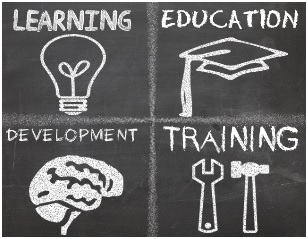 Training sessions for staff and residents
Energy related training sessions- through your energy provider, supplier/contractor, consultant
Other energy training session available online
Ongoing awareness and status updates to residents
Long Term Benefits
Lorem ipsum dolor
Stronger community based
Commitment to continue with the projects
Staff proud of their achievements
Residents proud of their achievements
Community proud of your achievements
THANK YOU
QUESTIONS?
CONTACT INFO:

NAME   Marcia O’Connor
EMAIL   Marcia.Oconnor@amfmconsulting.com
PHONE # 416-433-3565
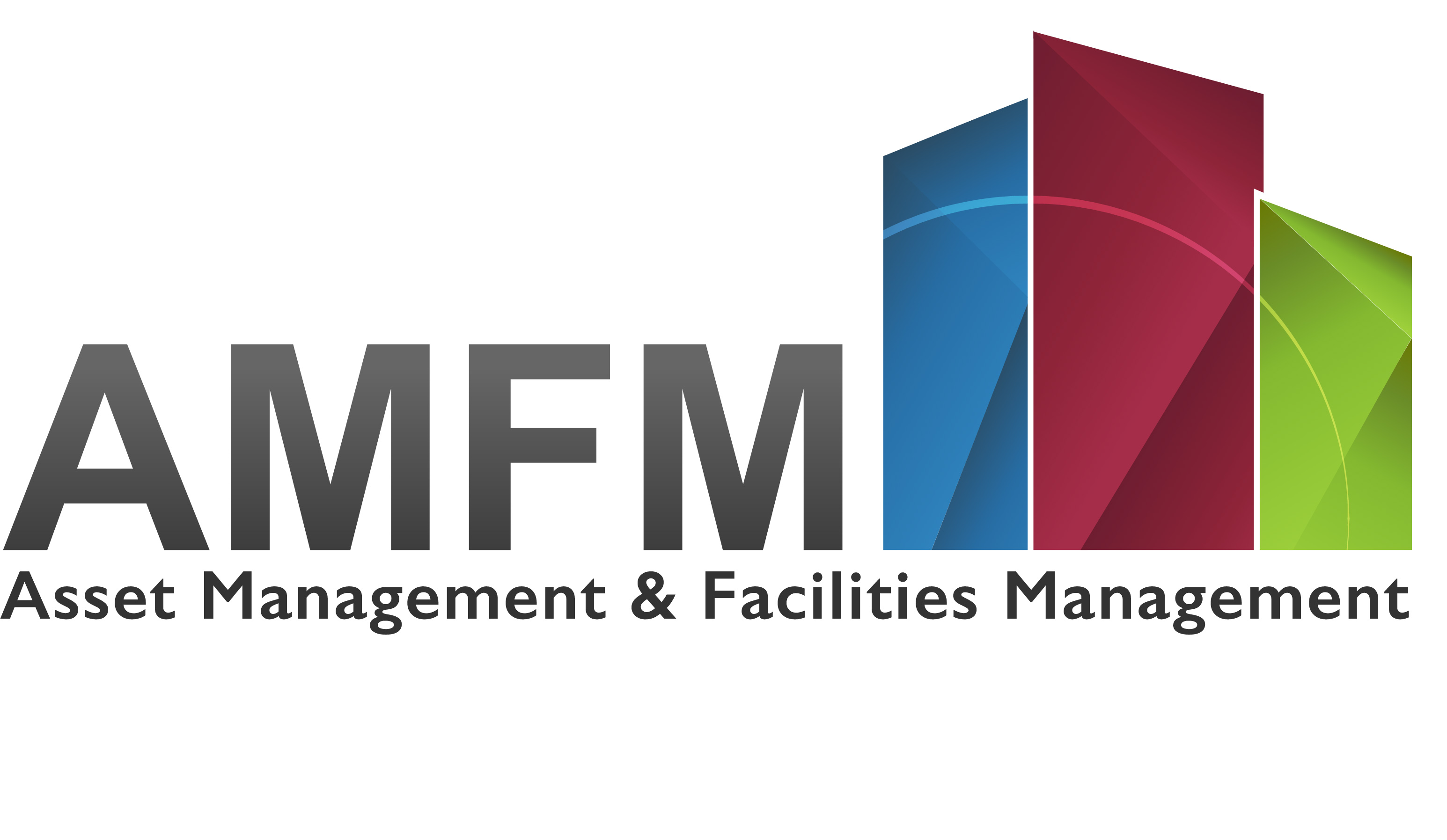 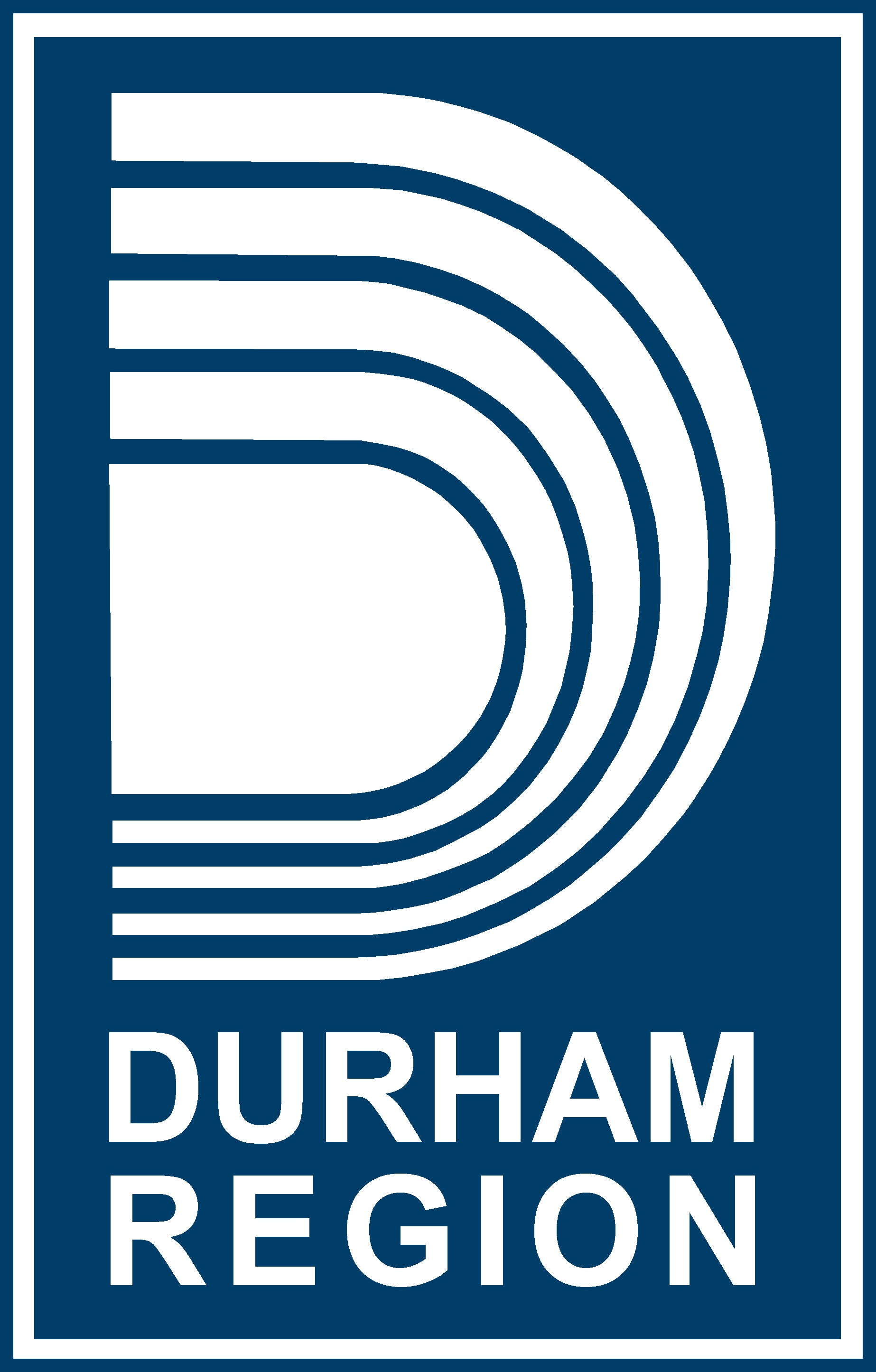 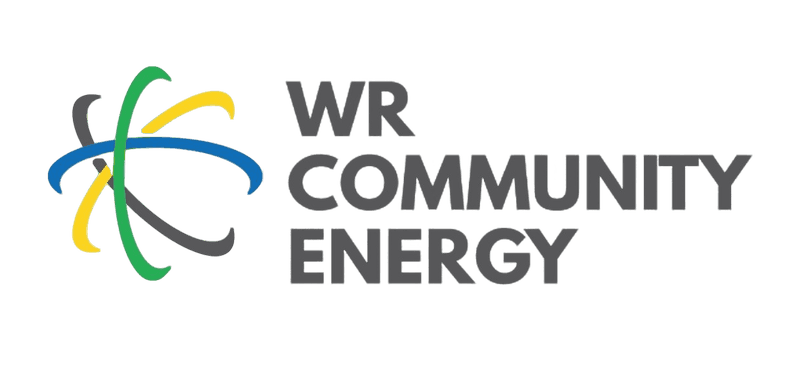 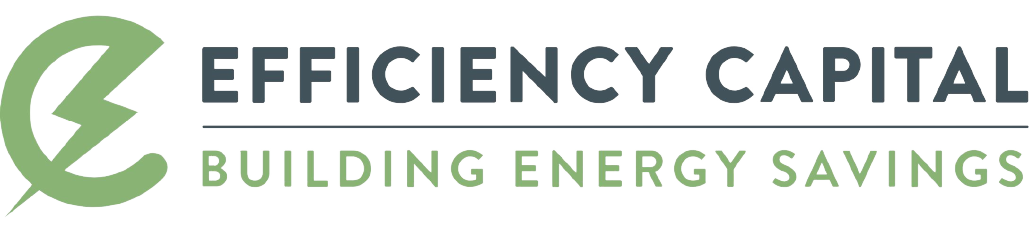 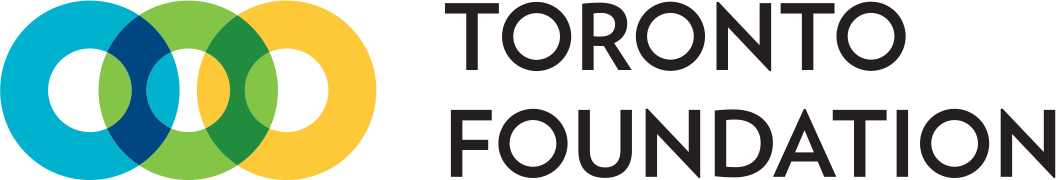